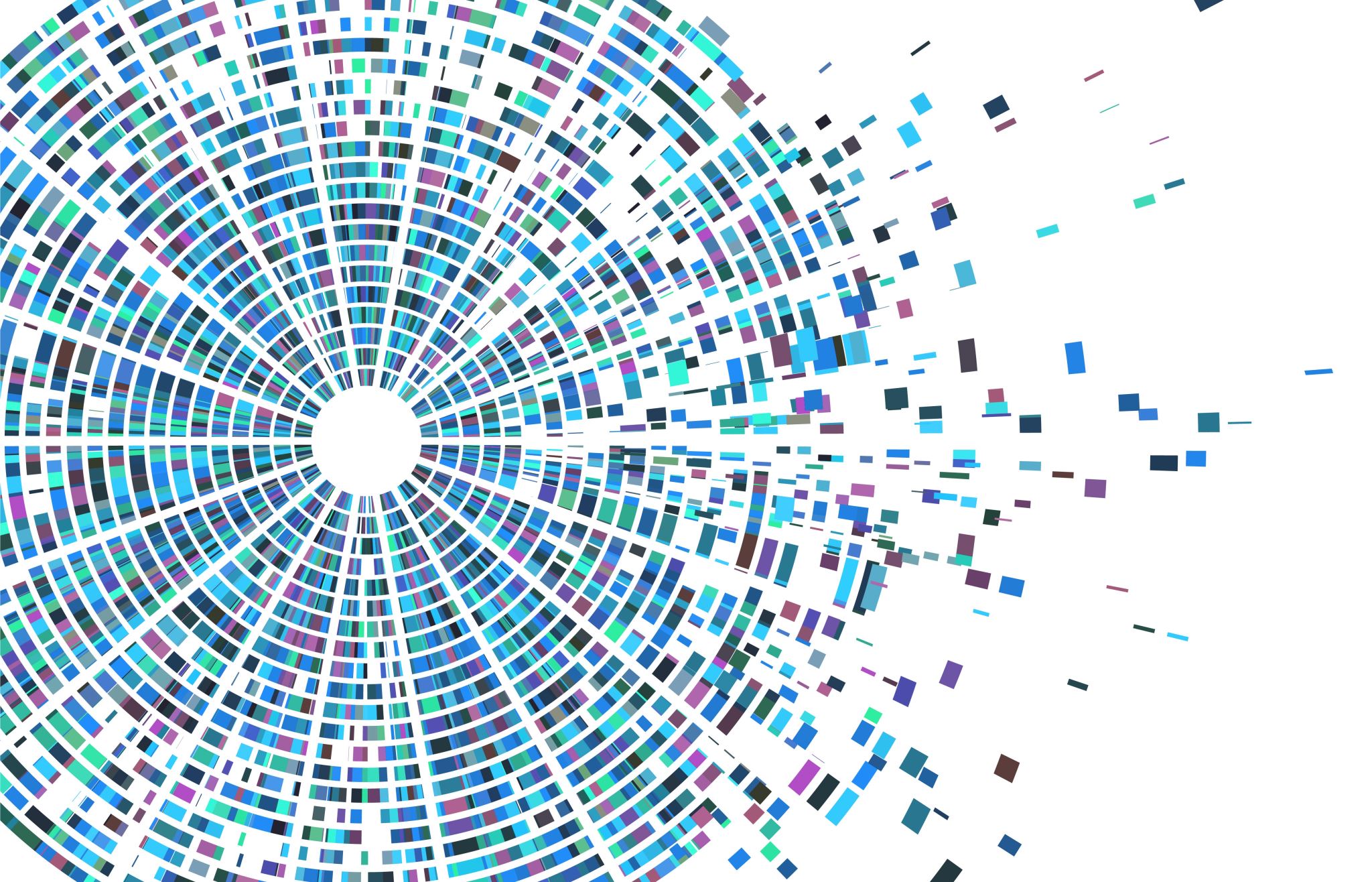 №9 дәрісПсиходиагностикалық технология
Психодиагностика пәні.
Пән оқытушысы, психология ғылымдарының кандидаты Байжуманова Б.Ш.
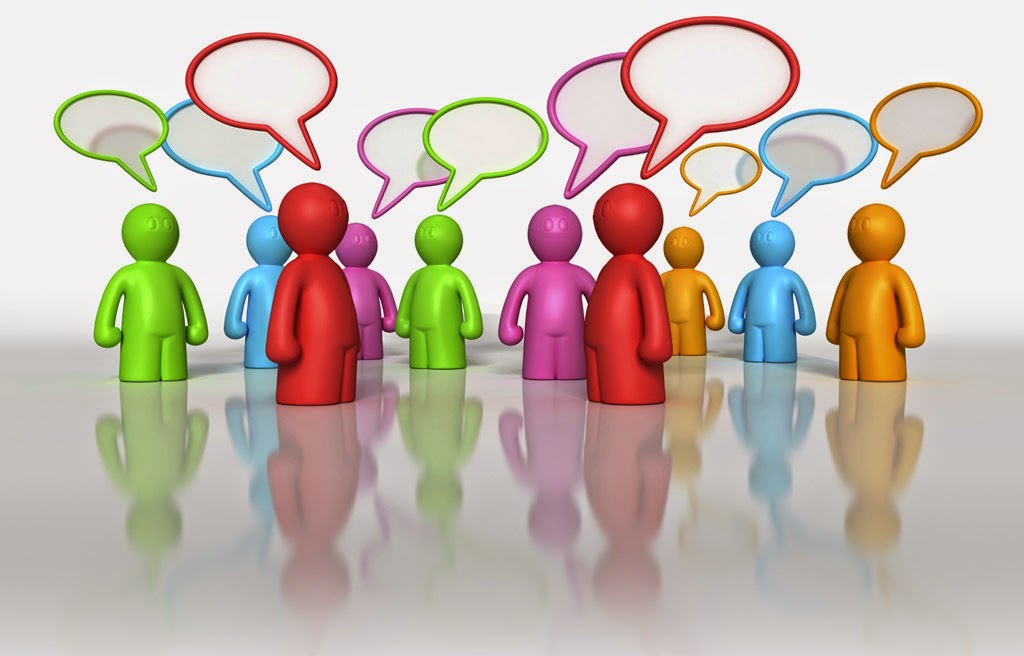 Қарастырылатын сұрақтар:
Психодиагностикалық   әдістерді   құрастыру және бейімдеу технологиясы. 
Психодиагностикалық  технологияның негізгі кезеңдері. 
Типтік диагностикалық процедураларды құрастыру (Тұлғалық  сұрақтамалар,  репертуарлық  әдістемелер,  жетістік тесттері,  тұлға  тесттері,  интелелкт  тесттері).  
Тесттерді  құрау принциптері
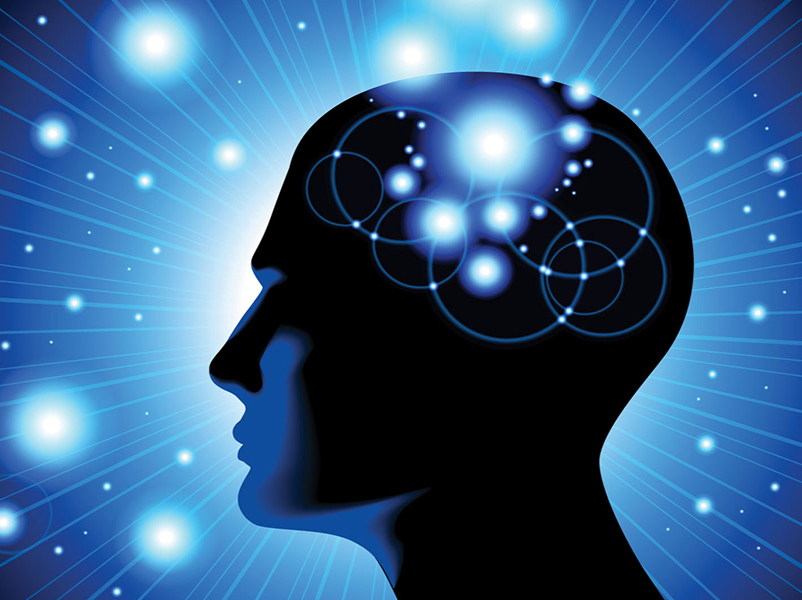 Психодиагностикалық   әдістерді   құрастыру және бейімдеу технологиясы
Психодиагностикалық әдістерді құрастыру - тесттік тапсырмалар (пунктер), методикаларзерттеу жұмысында модельдеу үшін қолданылады, жеке тұлғаға қатынасы бар және анализді қолдану. Тестіні дайындау, тест материалдарын жинау ең қиын және жауапкершілікті талап етеді, оның процедурасын бақылау эффектідігі оны қолдануда. Тестік тапсырмаларды құрған кезде тестінің қиыншылығын, тестінің дискриминативтілігін, беріктілігін және бүкіл пунктерінің жиынтығын, валидті топтарды таңдауда мінездеменің кең спектрде анализі қолданылады.
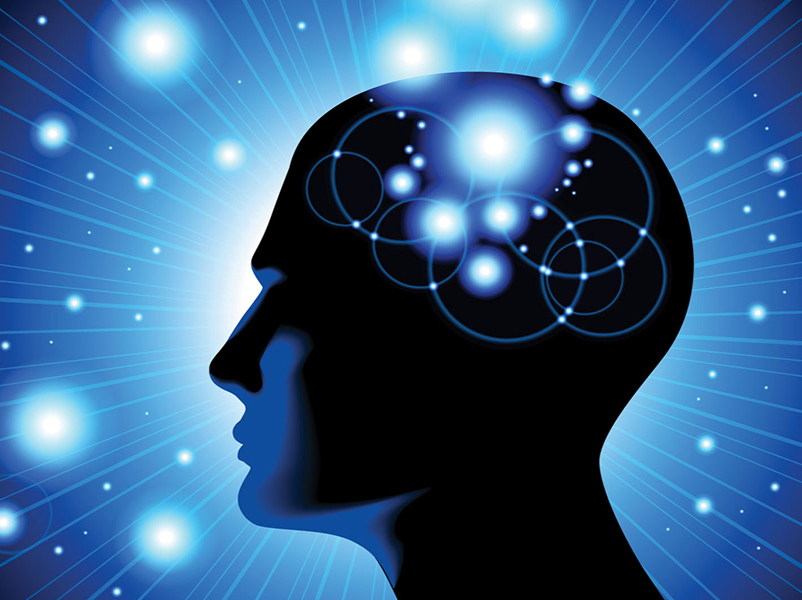 Психодиагностикалық   әдістерді   құрастыру және бейімдеу технологиясы
Тесттік тапсырмаларға байланысты талаптар:
түсінуі оңай;
сыналушыға қолданылатын тест, мазмұны мен шығару жолы бойынша жаңалық болу керек;
лаконисті;
тимді (орындау уақыты бойынша);
Тез орындалатын тестілерге тапсырма минимальды болу керек.
Тестік тапсырманы былай құруға тырысу керек:
Оларға сыналушылар тарапынан сұрақ бомау керек, оны орындауда   көп қиыншылық болмау керек (арифметикалық тестілердегі тапсрмаларды орындаудағы қиындықтар), олар қорытынды жасау үшін кішкене және қолайлы болуы керек.
Психодиагностика курсының мақсаты
Психодиагностикалық  технологияның негізгі кезеңдері
Мағлұмат жинау кезеңі
Диагностикалық әдістемелер көмегімен мағлұмат жинаудың алдында зерттелінуші жөніндегі объективтік және субъективтік көрсеткіштер кешенімен (сұхбат, ауру тарихы, басқа ма-мандардың шешімдері және т.б.)  танысу кезеңі өтеді. Диаг-ностикалық әдістемелердің белгілі авторлары сыналушыны ал-дын ала мұқият зерттеуге, оның өткені мен бүгінгісін есепке алу қажеттігіне ерекше назар аударады. Осылайша, зерттеудің негізгі көрінісі туындайды.
Өңдеу және интерпретация кезеңі 
- Алынған диагностикалық мәліметтерді түсіндіру және оларды клиентке немесе зерттеу нәтижелерін қолданатын басқа тұлғаларға түсінікті етіп жеткізу.
 - Диагностика негізінде адамның психологиялық ерекшеліктері мен мүмкіндіктерін анықтау.
Шешім қабылдау кезеңі
Н.Сандберг пен Л.Тайлер диагностикалық шешімдердің үш деңгейін бөліп көрсетеді:
Бірінші деңгейде зерттелінуші туралы мағлұматтардан диаг-ностикалық қорытынды шығарылады. 
 Екінші деңгей жекелеген зерттеулер нәтижелері мен диагноз арасындағы делдалдарды тудыруды білдіреді. 
 Үшінші, жоғарғы деңгейде сипаттаушы жалпыламадан, гипотетикалық конструкттан тұлға теориясына көшу жүзеге асуы қажет.
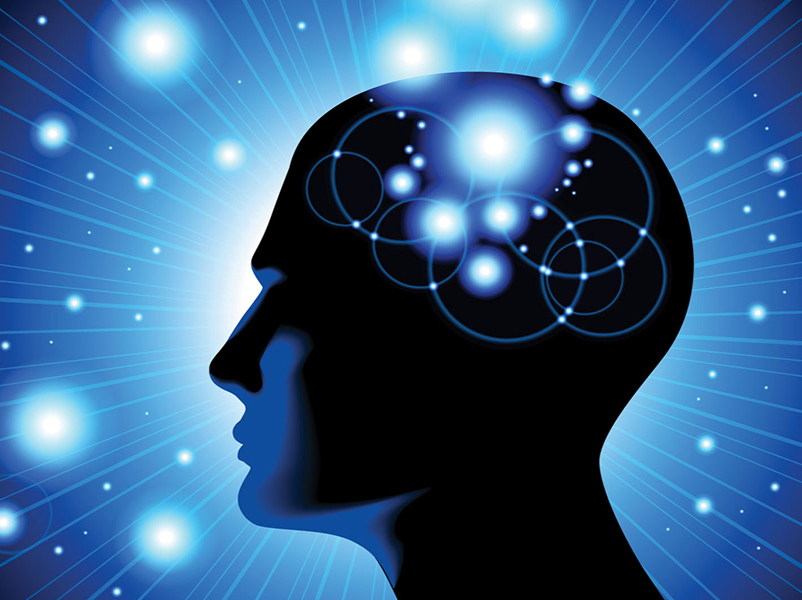 Типтік диагностикалық процедураларды құрастыру (Тұлғалық  сұрақтамалар,  репертуарлық  әдістемелер,  жетістік тесттері,  тұлға  тесттері,  интелелкт  тесттері)
Тұлғалық сұрақтамалардың классификациясы.
1. Бағытталуы бойынша: 1. тұлға бітімдерінің сұрақтамалары, 2. типологиялық сұрақтамалар, 3. мотивтер сұрақтамалары, 
2. Негізінде жатқан принцип бойынша: 1. факторлық сұрақтамалар, (факторлық талдау арқылы жасалған ) 2. эмпирикалық сұрақтамалар.(эмпирикалық критерий арқылы жасалған)
3. Тұлғалық қасиеттерді қамту мөлшері бойынша: 1. бірмөлшерлі-бір ғана қасиетті өлшеуге бағытталған сұрақтамалар 2. көп мөлшерлі-бір неше қасиеттерді өлшеуге бағытталған сұрақтамалар.
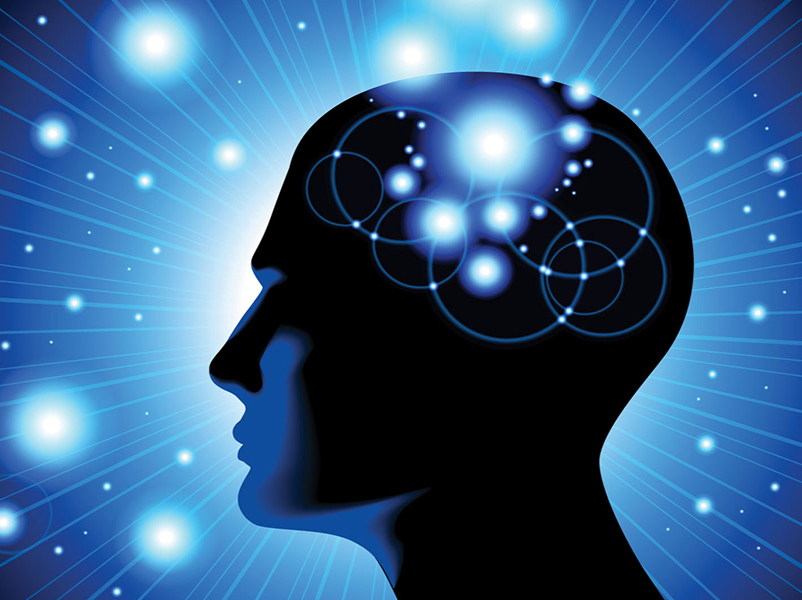 Типтік диагностикалық процедураларды құрастыру (Тұлғалық  сұрақтамалар,  репертуарлық  әдістемелер,  жетістік тесттері,  тұлға  тесттері,  интелелкт  тесттері)
Интеллект тесттері зерде, ақыл-ойдың даму деңгейін анықтауға арналған. Бұл жерде интеллект деп жеке даралықтың кез-келген көріністері емес, танымдық үрдістер мен қызметтер (ой-лау, ес, жад, зейін) туралы айтылып отыр. Интеллект тесттер психодиагностика әдістемелерінің ішіндегі тарихи ертеректе пайда болғаны болып есептеледі. 
Психодиагностикада ақыл-ой дамуының тұрақты көрсеткіші ретінде «интеллектуалдық коэффициент» деген ұғым қалыптасқан. Бұл коэффициент психодиагностикалық жолмен «ақыл-ой жасын» (орындалған тест тапсырмаларының санына қарай) хронологиялық немесе паспорттық жасқа бөліп және алынған санды 100-ге бөлу арқылы шығады.
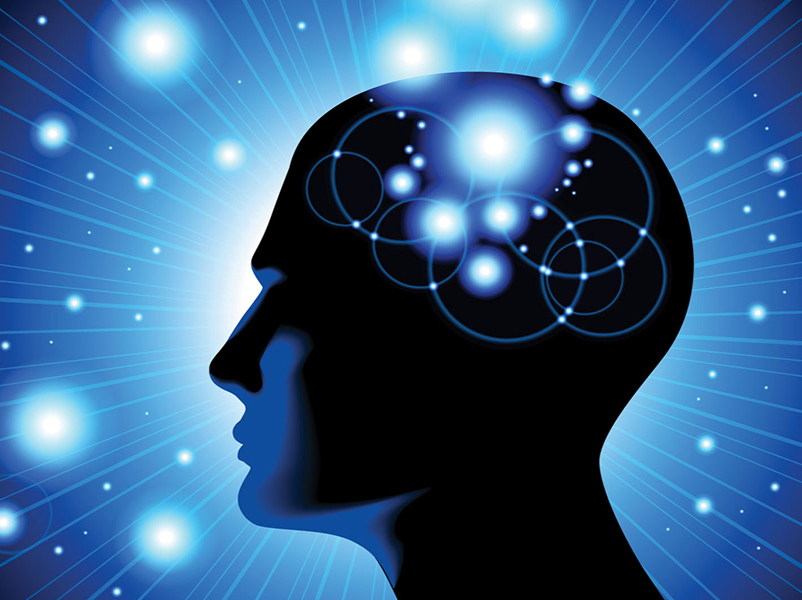 Типтік диагностикалық процедураларды құрастыру (Тұлғалық  сұрақтамалар,  репертуарлық  әдістемелер,  жетістік тесттері,  тұлға  тесттері,  интелелкт  тесттері)
Тапсырмаларды құрастыру технологиялары 
Әрбір тапсырмада тек бір сұрақ немесе пікір болуы мүмкін екендігін ең алдымен көрсету қажет. «Осы адам немесе басқа адамдар үшін», «басқалар тәрізді» және т.б. типте құрастырылған тапсырмалардың болмауын қадағалау керек. Әрбір тапсырма (сұ-рақ) өте анық және қарапайым құралуы тиіс. Мағынасы бұ-лыңғыр түйіндерден аулақ болып, неғұрлым қарапайым жауаптар нұсқаларын ұстанған жөн. Зерттелушілер бұл тапсырма қандай сапаны өлшеуге арналғанын сезбеулері қажет. Олай болмаған жағдайда олардың жауаптары, ахуалдың шынайы көрінісінен емес, өз бойындағы осы сапа жайындағы көзқарасынан тұратын болады. 
Тапсырмалар зерттелінуші мінез-құлықтың жалпы аймақ-тарын емес, нақты аспектілерін қамтуы қажет. Мысалы, «Сізге спорт ұнайды ма?» дегеннен гөрі, «Сіз қандай да бір спорттық ойынмен жиі айналысасыз ба?» деген нақты сұрақты қолданған жөн. 
Мүмкін болса, «жиі», «сирек» және т.б. сөздерді қолданудан бас тартқан абзал. Басқаша айтсақ, тапсырмаларды құрастыруда әрекеттердің жиілігін көрсететін сөздерді өте сақ қолданған жөн. Мысалы, «Сіз спирттік ішімдіктерді жиі қолданасыз ба?» деген сұрақ ахуалдың шынайы көрінісін емес, зерттелушінің субъек-тивтік пікірін білдіреді. Сондай-ақ сезімдерді білдіретін тер-миндерден аулақ болған жөн. Одан гөрі тапсырманы мінез-құлық контексінде ұсыну керек. Мысалы, «Сіз көркем әдебиет оқы-ғанды ұнатасыз ба?» деген тапсырманы «Сіз көркем әдебиетті үнемі оқисыз ба?» деген сұраққа ауыстырған жөн.
Ұсынылған жауаптарды сыналушының қабылдауы өте ма-ңызды. Сыналушы дұрыс емес деп қабылдаған жауаптар таңдал-мауы мүмкін. 
Тапсырмлаар құрастырылып болған соң, оларға қайта ора-лып, түйіндерді тағы бір рет бағалап шығу қажет. Ол үшін екі-үш сарапшыны шақыруға болады. Тұлға сауалнамаларында әдетте тапсырмалардың үш типі қолданылады. дихотомиялық, трихо-томиялық және рейтингтік шкаласы бар тапсырмалар.
Тесттерді  құрау принциптері
,
Жеке тестілерді немесе субтестіні құрастырғанда бір типті тапсырманы қолданады (кейбір ойдың даму шкаласы, мысалы: Бине-Симона). Тестілік батарейді құрастырғанда, субтесттер тест тапсырмасына ауыстырылуы қажет. Соңғысы әсіресе балаларды қараудағы жоспары әдістемеге қажет. Бұл жағдайда тапсрма типі белгілі тәртіпте жүруі қажет. және сыналушыға дұрыс қорытынды жасауға кедергі болады;
тапсырмалар нақты, уақытына сәйкес негізгі мазмұнды болуы керек;
мазмұны бойынша бір-біріне ұқсамау керек, бір тапсырманы шығару, екіншісінің кілті болмауы керек.
Тестік тапсырманы қолдану ережесі мен мазмұнын құрастырудың бірнеше жолдары:
әрбір тапсырма (пункт), сұрақ немесе негізінде бір ойды білдіру керек. Егер құрамы екі немесе одан көп болса, оларды бірнеше пунктерге бөлу керек;
өте ұзақ сөйлемдерден аулақ болу керек, оларды кейбіреулері түсіне алмауы мүмкін, ол зерттеу уақытында созады
көп түрлі мағыналарды, терминді, диалекттерді қолданбау керек;
өте қысқа сөздер қосымша сұрақ тудырады;
Ұсынылатын әдебиеттер тізімі
1. Б.Ш. Байжуманова, А.Ж. Кунанбаева, Ә.М. Умирзакова. Психодиагностика. Оқу-әдістемелік құрал. Алматы: «ADAL KITAP» баспасы. 2024, - 417 б. 
2. Яньшин, П. В.  Клиническая психодиагностика личности: учебное пособие для вузов / П. В. Яньшин. — 3-е изд., перераб. и доп. — Москва: Издательство Юрайт, 2020. — 327 с. 
3. Рамендик, Д. М.  Практикум по психодиагностике: учебное пособие для вузов / Д. М. Рамендик, М. Г. Рамендик. — 2-е изд., испр. и доп. — Москва: Издательство Юрайт, 2020. — 139 с. - (Высшее образование). — ISBN 978-5-534-07265-5.
4. Психодиагностика. Теория и практика в 2 ч. Часть 1: учебник для вузов / М. К. Акимова [и др.] ; под редакцией М. К. Акимовой, М. К. Акимовой. — 4-е изд., перераб. и доп. — Москва: Издательство Юрайт, 2020. — 301 с. — (Высшее образование). — ISBN 978-5-9916-9948-8. — Текст: электронный // ЭБС Юрайт [сайт]. — URL: 
5. Психодиагностика: учебник и практикум для вузов / А. Н. Кошелева [и др.]; под редакцией А. Н. Кошелевой, В. В. Хороших. — Москва : Издательство Юрайт, 2020. — 373 с. — (Высшее образование). — ISBN 978-5-534-00775-6
6. Ишанов, П. З. Основы психолого-педагогической диагностики : учеб. пособие / П. З. Ишанов ; М-во образования и науки РК. - 3-е изд. - Караганда : Ақнұр, 2019. - 136 с. - URL: http://elib.kaznu.kz/order-book. - 500 (тираж) экз. - ISBN 978-601-7938-48-2 
7. Жұбаназарова, Н. С. Психодиагностика негіздері : оқу құралы / Н. С. Жұбаназарова, З. Б. Мадалиева, Н. Қ. Тоқсанбаева ; Әл-Фараби атын. ҚазҰУ. - Алматы : Қазақ ун-ті, 2020. - 253, [1] б. - URL: http://elib.kaznu.kz/book/16569. - Библиогр.: 243-251 б. - ISBN 978-604-04-4713-4
8. Практикум по психодиагностике : практикум / КазНУ им. аль-Фараби ; [авт.-сост.: А. И. Гарбер, Д. В. Иванов, С. К. Бердибаева]. - Алматы : Қазақ ун-ті, 2019. - 364 с. - URL: http://elib.kaznu.kz/order-book. - Библиогр.: с. 359-360. - 100 (тираж) экз. - ISBN 978-601-04-3727-2 
9. Непомнящая, Н.И. Психодиагностика личности: теория и практика : учеб. пособие для вузов / Н. И. Непомнящая. - М. : ВЛАДОС, 2003. - 188, [4] с. - (Учеб. пособие для вузов). - URL: http://elib.kaznu.kz/order-book. - ISBN 5-691-00479-4
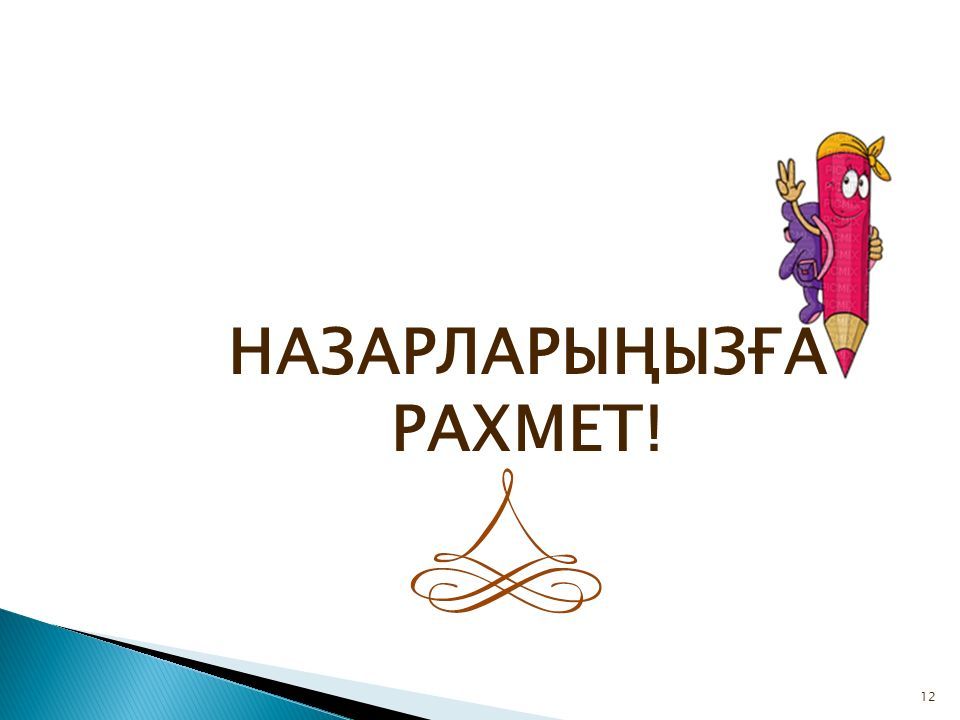